Impact Engines are designed to echo Northeastern's commitment to diversity, equity, and inclusion and should be reflected in your Impact Engine proposal. To learn more about DEI at Northeastern, visit northeastern.edu/diversity
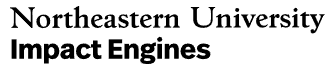 TITLE OF INITIATIVE:

DATE:
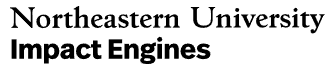 Impact Engine Leadership TeamList the key members of the current team.
Add the name(s), affiliation(s), and contact information here
Impact Engines are designed to echo Northeastern's commitment to diversity, equity, and inclusion and should be reflected in your Impact Engine proposal. To learn more about DEI at Northeastern, visit northeastern.edu/diversity
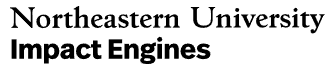 ContextDescribe the broader circumstances that form the need for your Impact Engine​. Please include how this context aligns with Northeastern’s vision of diversity, equity, and inclusion.
Impact Engines are designed to echo Northeastern's commitment to diversity, equity, and inclusion and should be reflected in your Impact Engine proposal. To learn more about DEI at Northeastern, visit northeastern.edu/diversity
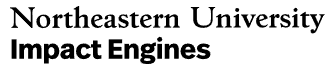 ProblemWhat is the specific problem in the world to solve or the opportunity to seize? Please include how the problem aligns with Northeastern’s vision of diversity, equity, and inclusion.
Impact Engines are designed to echo Northeastern's commitment to diversity, equity, and inclusion and should be reflected in your Impact Engine proposal. To learn more about DEI at Northeastern, visit northeastern.edu/diversity
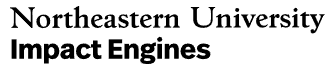 SolutionWhat is your specific solution to address this problem or seize the opportunity?​ Please include how the solution to the problem aligns with Northeastern’s vision of diversity, equity, and inclusion.
Impact Engines are designed to echo Northeastern's commitment to diversity, equity, and inclusion and should be reflected in your Impact Engine proposal. To learn more about DEI at Northeastern, visit northeastern.edu/diversity
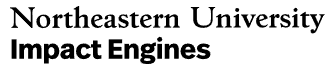 DistinctivenessWhy is this solution unique?​ Please include how the uniqueness of the solution aligns with Northeastern’s vision of diversity, equity, and inclusion.
Impact Engines are designed to echo Northeastern's commitment to diversity, equity, and inclusion and should be reflected in your Impact Engine proposal. To learn more about DEI at Northeastern, visit northeastern.edu/diversity
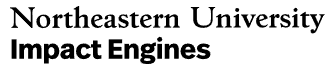 PartnershipsWhat internal/external partners will you collaborate with to address the problem/opportunity?​ Please include how these partnerships align with Northeastern’s vision of diversity, equity, and inclusion.
Impact Engines are designed to echo Northeastern's commitment to diversity, equity, and inclusion and should be reflected in your Impact Engine proposal. To learn more about DEI at Northeastern, visit northeastern.edu/diversity
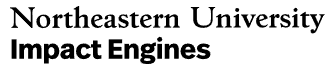 Competitive LandscapeWhat are the competing solutions/approaches to this problem/opportunity?
Impact Engines are designed to echo Northeastern's commitment to diversity, equity, and inclusion and should be reflected in your Impact Engine proposal. To learn more about DEI at Northeastern, visit northeastern.edu/diversity
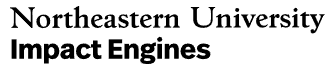 Current Status & Accomplishment to DateWhat has been accomplished to date? Please include how current status and accomplishments align with Northeastern’s vision of diversity, equity, and inclusion.
Impact Engines are designed to echo Northeastern's commitment to diversity, equity, and inclusion and should be reflected in your Impact Engine proposal. To learn more about DEI at Northeastern, visit northeastern.edu/diversity
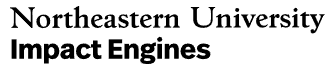 Why NortheasternHow will this position Northeastern to be the leader in this area? Please include how this Impact Engine will be strengthened by Northeastern’s vision of diversity, equity, and inclusion.
Impact Engines are designed to echo Northeastern's commitment to diversity, equity, and inclusion and should be reflected in your Impact Engine proposal. To learn more about DEI at Northeastern, visit northeastern.edu/diversity
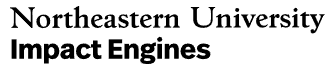 LearningWhat learning opportunities will this Impact Engine provide? Please include how learning opportunities align with Northeastern’s vision of diversity, equity, and inclusion.
Impact Engines are designed to echo Northeastern's commitment to diversity, equity, and inclusion and should be reflected in your Impact Engine proposal. To learn more about DEI at Northeastern, visit northeastern.edu/diversity
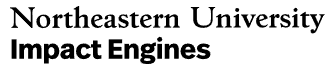 Metrics & SuccessHow will the success of your Impact Engine be measured? Please include how diversity, equity, and inclusion will be measured as well.
Impact Engines are designed to echo Northeastern's commitment to diversity, equity, and inclusion and should be reflected in your Impact Engine proposal. To learn more about DEI at Northeastern, visit northeastern.edu/diversity
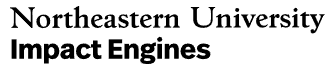 Milestones, Resources & BudgetWhat resources are needed to achieve 1-, 3- and 5-year milestones? ​
Impact Engines are designed to echo Northeastern's commitment to diversity, equity, and inclusion and should be reflected in your Impact Engine proposal. To learn more about DEI at Northeastern, visit northeastern.edu/diversity
Impact Engines are designed to echo Northeastern's commitment to diversity, equity, and inclusion and should be reflected in your Impact Engine proposal. To learn more about DEI at Northeastern, visit northeastern.edu/diversity
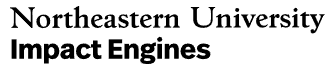